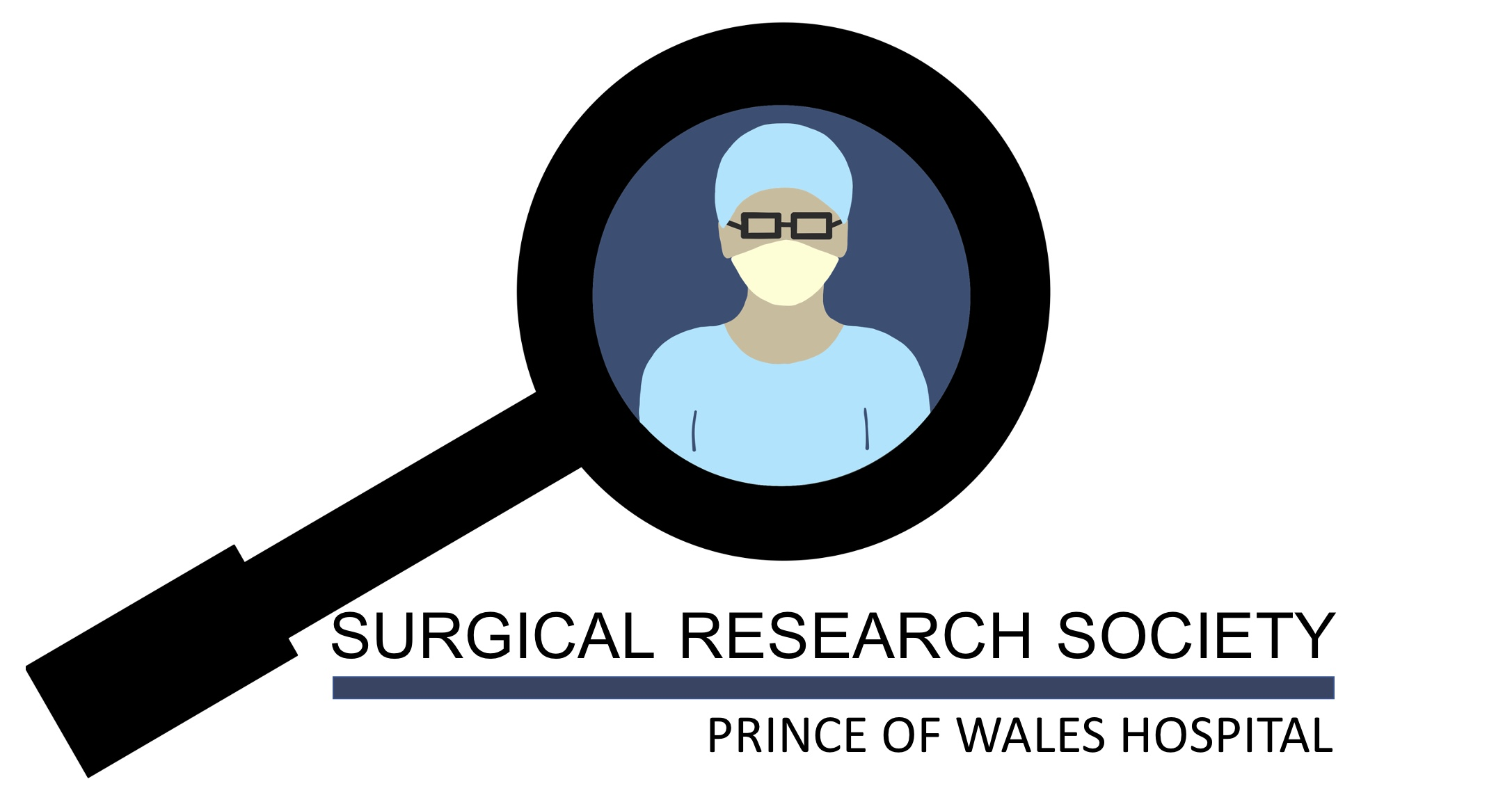 JANUARY 2021
MEETING
EASTERN AND GREATER SOUTHERN SYDNEY
OUTLINE
Welcome to SRS POWH
Introduction to the 2021/2022 Committee
SRS POWH Membership
Education Topic - How to find your research supervisor
Education plan 2021
Current research opportunities
Constitution changes
OBJECTIVES
Encourage and facilitate opportunities for exposure and experience in quality improvement and research activity at Prince of Wales Hospital
Provide a networking platform for individuals with similar interests in research topics
Provide opportunity for feedback on current projects
Encourage education and teaching on relevant research topics
Collate a database of current and upcoming research project opportunities
WELCOME 2021/2022 SRS COMMITTEE
President - David Abi-Hanna
Vice President of Research - Avinesh Chelliah
Vice President of Education - Nick Skladnev
Vice President of Network Relations -  Thomas Warburton
Secretary - Ben Xie
Research Coordinator - Matthew Rackemann
Education Coordinator - Amy Weber
Network Relations Coordinator - Unfilled (SVH based)
Immediate Past President - Niamh Ramsay
HOW TO FIND YOUR RESEARCH SUPERVISOR
TOP TIPS OF FINDING YOUR RESEARCH SUPERVISOR
Find a mentor with similar values and interests to you
Keep your ears and eyes peeled
Use case studies and local audits as your way in
Approach in person
Speak to your fellow junior doctors & registrars
Only undertake a project you have a purpose for
Be open to topics you have not considered before
Advertise your interest! (and let us know so we can help!)
EDUCATION PLAN
Finding a Research Topic & Team
Developing a Research Protocol
Conducting an Internal Audit
Submitting an Ethics Application
The Art of Referencing
Performing a Literature Review
Managing Data Collection
How to Statistically Analyse Your Results
Presenting a Research Poster 
“Getting Published”
Working with Health Registries
A Career in Medical Research
CURRENT RESEARCH OPPORTUNITIES
Difficult time with changeover – will be better in months to come
Register your interest so we can advocate for you!
CONSTITUTION CHANGES
GOOD LUCK IN 2021!
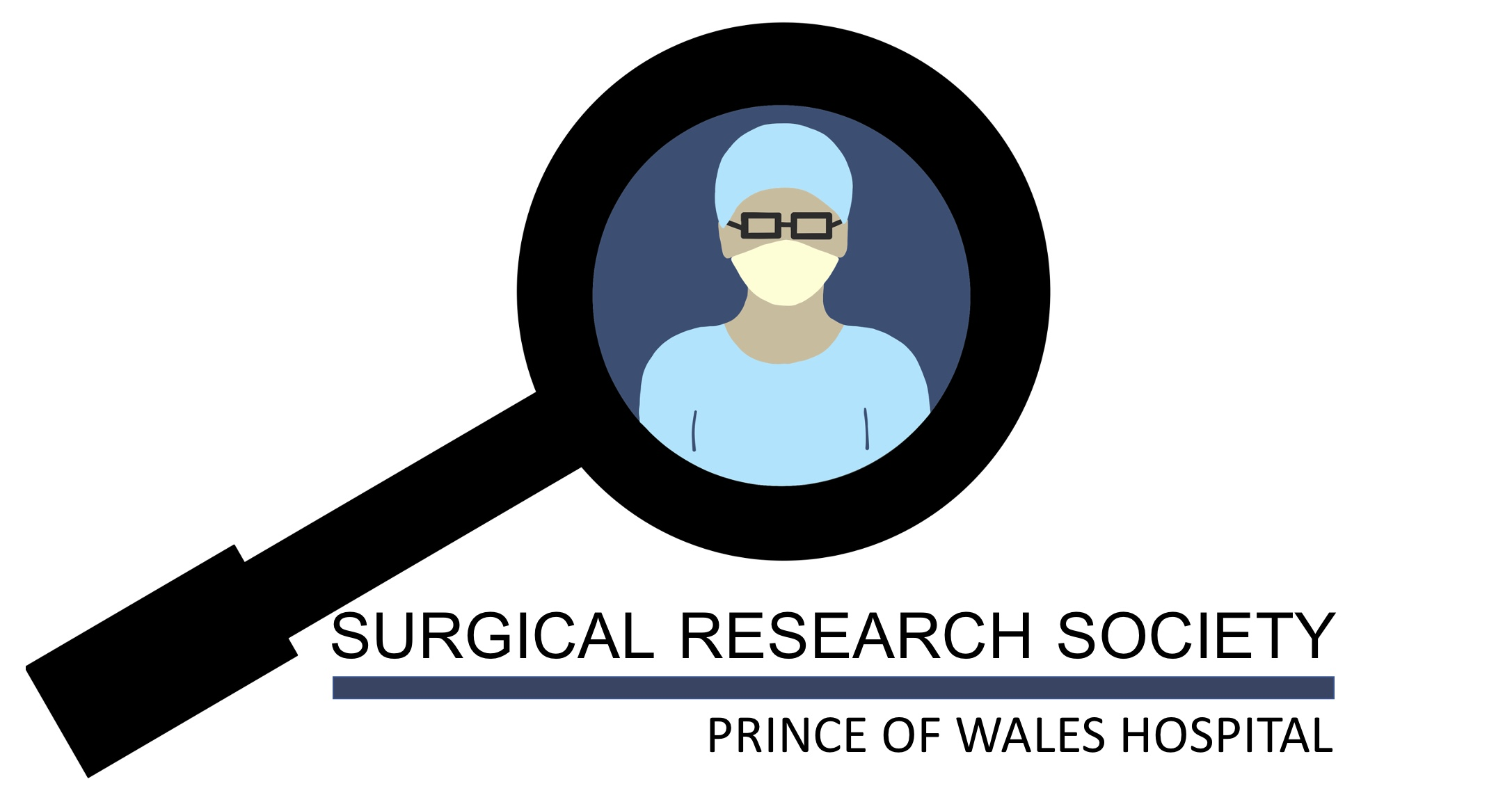 EASTERN AND GREATER SOUTHERN SYDNEY